Sesión pública para escuchar comentarios:Implementación de la EVV en elPrograma de PCA de MassHealth
Oficina Ejecutiva de Salud y Servicios Humanos
Diciembre de 2023
Cómo ingresar desde un dispositivo móvil
Si está ingresando a la reunión desde un dispositivo móvil, usted tiene dos opciones:
Ingresar llamando por teléfono
Ingresar por medio de la aplicación móvil Zoom
Puede encontrar los detalles sobre la Sesión para escuchar comentarios, incluidas la información para llamar y la contraseña de la reunión, en línea en mass.gov buscando “Notice of PCA Public Listening Session” (Aviso de sesión pública de PCA) y abriendo el resultado de la búsqueda para diciembre de 2023.
Si tiene dificultades para ingresar a la sesión por medio de la aplicación móvil, por favor, llame usando la información brindada en las comunicaciones que le enviamos para esta sesión para escuchar comentarios.
Si decide llamar, el módulo que revisaremos será publicado en mass.gov y puede hallarlo buscando en “December EVV PCA Public Listening Session” (Sesión pública para escuchar comentarios sobre EVV de PCA del mes de diciembre).
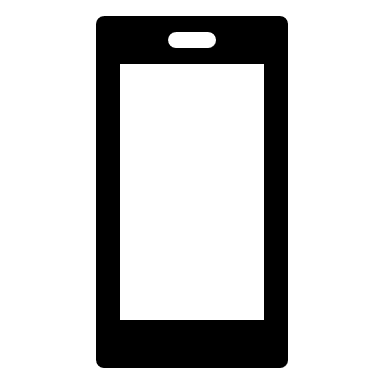 MassHealth le pide, por favor, que espere hasta el final de la presentación para darnos sus comentarios.
Subtitulado e interpretación en español
El subtitulado estará disponible durante esta sesión para quienes usen su computadora.

Se proporcionará un intérprete de español para esta reunión. Para elegir el canal de español, haga clic en Interpretation (Interpretación)       en los controles de la reunión y seleccione el canal de idioma español.
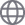 Cómo silenciar y reiniciar el audio de su teléfono
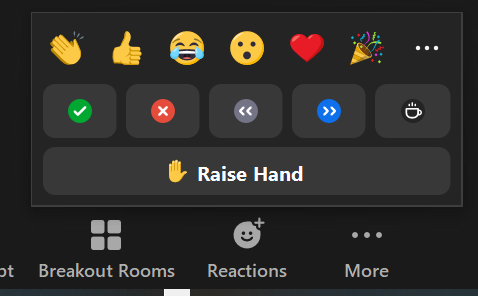 Todos los asistentes están únicamente en modo de escucha durante esta presentación. 
Si usted necesita reiniciar el audio de su teléfono para hacer una pregunta, puede llamar la atención de MassHealth al "levantar la mano" haciendo clic en el botón Reactions (Reacciones) y eligiendo Raise a Hand (Levantar la mano). 
Cuando a usted se le pida que hable, deberá reiniciar su audio. Puede hacerlo siguiendo estas instrucciones:
Si está conectado con el audio de su teléfono: Oprima *6 en su teléfono.
Si usted está conectado con el audio de su computadora o por medio de la aplicación Zoom: Haga clic en el ícono de Mute (Silenciar) en la parte inferior de la pantalla.
Si no alcanzó el tiempo y usted no pudo compartir sus comentarios, se aceptarán respuestas por escrito en cualquier momento en PCAfeedback@mass.gov.
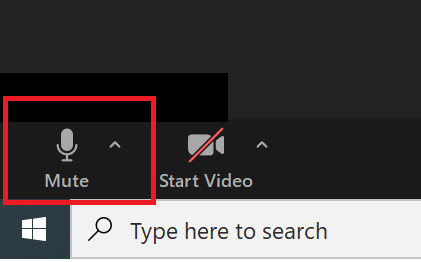 MassHealth le pide, por favor, que espere hasta el final de la presentación para darnos sus comentarios.
Cómo hacer comentarios
Esta Sesión pública para escuchar comentarios incluirá una presentación de MassHealth seguida de un período para que los asistentes hagan sus comentarios. Por favor, espere hasta el final de la presentación de MassHealth para darnos sus comentarios. 
Los asistentes pueden hacer sus comentarios escribiéndolos en la sección del chat (foro) de Zoom o quitando el silenciado y expresando sus comentarios verbalmente.
MassHealth pide que las personas que brinden sus comentarios también indiquen su papel como parte interesada. Por ejemplo, identifíquese como consumidor o PCA o empleado de una agencia de PCM, etc.
Se dará prioridad a los comentarios en el siguiente orden:
Un representante de MassHealth leerá los comentarios enviados en la sección de comentarios.
Un representante de MassHealth llamará a las personas que estén usando la función “raise hand” (levantar la mano).
Los asistentes podrán quitar la función de silenciado y brindar opiniones.
MassHealth prevé que muchos participantes querrán hacer comentarios. Le pedimos que sea lo más breve posible para asegurar que todos los asistentes que deseen dar su opinión tengan tiempo para hacerlo.
MassHealth responderá las preguntas al final de esta sesión. 
Si no alcanzó el tiempo y usted no pudo compartir sus comentarios, se aceptarán respuestas por escrito en cualquier momento en PCAfeedback@mass.gov
¿Por qué MassHealth realiza esta Sesión pública para escuchar comentarios?
Participar en las Sesiones públicas para escuchar comentarios es voluntario.
NO es obligatorio que los PCA asistan.
MassHealth ha realizado Sesiones públicas para escuchar comentarios sobre la implementación de la Verificación Electrónica de Visitas (EVV) en el programa de Asistente de Cuidados Personales (PCA) de MassHealth.
En esta Sesión pública para escuchar comentarios, MassHealth compartirá las noticias sobre las normas respecto de la implementación de la EVV. Luego, MassHealth les pedirá a las partes interesadas, como los Consumidores y los PCA, que den su opinión sobre determinados temas. 
Esta Sesión pública para escuchar comentarios no es un curso de capacitación.
En esta Sesión pública para escuchar comentarios, MassHealth  responderá a las opiniones y a las preguntas al final de la sesión. Por favor, evite levantar la mano hasta el final. El propósito de esta sesión es que MassHealth comparta actualizaciones y que las partes interesadas brinden comentarios o hagan preguntas que aporten información para la creación de normas en curso.
Esta presentación estará disponible para descargar luego de que la Sesión pública para escuchar comentarios haya terminado. Para descargar una copia, visite mass.gov y busque “PCA Public Listening Session” (Sesión pública para escuchar comentarios de PCA) en la casilla de búsqueda. Esta presentación estará disponible también en español.
MassHealth le pide, por favor, que espere hasta el final de la presentación para darnos sus comentarios.
Cronograma de implementaciónde la EVV
MassHealth le pide, por favor, que espere hasta el final de la presentación para darnos sus comentarios.
¿Cómo sabré cuándo me toca usar la EVV?
Aproximadamente dos meses antes de que empiece a usar la EVV, usted recibirá un paquete de Tempus por correo postal,
llamado Paquete de incorporación a la EVV.
Su Paquete de incorporación a la EVV contendrá información importante sobre la EVV, por ejemplo:
Su fecha para empezar a usar la EVV
Cómo asistir a una capacitación sobre la EVV
Cómo solicitar una exención de la EVV
Cómo canjear un vale por un dispositivo
Por favor, lea todo su Paquete de incorporación a la EVV y siga las instrucciones.
Usted también recibirá varios correos electrónicos, llamados telefónicos y mensajes de texto automatizados antes de que deba empezar a utilizar la EVV. 
Por favor, no ignore estos mensajes. Es importante que lea todos los mensajes de Tempus FI y que siga las instrucciones de Tempus. 
Nota: Usted no puede solicitar una exención sino hasta después de que haya recibido su Paquete de incorporación a la EVV. Por favor, no llame a Tempus FI para solicitar una exención sino hasta después de que haya recibido el Paquete de incorporación a la EVV.
MassHealth le pide, por favor, que espere hasta el final de la presentación para darnos sus comentarios.
Nota importante acerca del Paquete de incorporación a la EVV
MassHealth le pide, por favor, que espere hasta el final de la presentación para darnos sus comentarios.
¿Cuándo empezaré a usar la EVV?
MassHealth implementará el sistema de EVV de manera gradual. 
Mil Consumidores y PCA están participando en una prueba piloto de la EVV que comenzó en octubre de 2023. 
A partir de enero de 2024, un nuevo grupo de Consumidores y PCA empezarán a recibir su Paquete de Incorporación a la EVV.
Si usted es PCA y trabaja para más de un Consumidor, es posible que su fecha de inicio para usar la EVV sea diferente para cada Consumidor. 
Por ejemplo, usted podría comenzar a utilizar la EVV para un Consumidor en el otoño de 2023, pero podría empezar a usar la EVV con otro Consumidor en el verano de 2024.
Si a usted se le exige usar el sistema de EVV, probablemente comenzará
a hacerlo en algún momento entre principios de 2024 y finales de 2025.
MassHealth le pide, por favor, que espere hasta el final de la presentación para darnos sus comentarios.
Cronograma de implementación de la EVV
Consumidores y sus PCA (después del 1 de enero de 2024)
Para los Consumidores que ya estén recibiendo servicios de PCA a partir del 1 de enero de 2024, su fecha de inicio dependerá de su apellido. 
Los Consumidores que ya estén participando en el Programa de PCA sabrán cuándo es su fecha de inicio para usar la EVV cuando reciban su Paquete de incorporación a la EVV. Este se les enviará por correo postal aproximadamente dos meses antes de su fecha de inicio para usar la EVV.

Todos los Consumidores que sean nuevos en el Programa de PCA después del 1 de enero de 2024 utilizarán la EVV tan pronto como se asocien al programa. 
Los PCA de los Consumidores empezarán a usar la EVV al mismo tiempo que el Consumidor.
MassHealth le pide, por favor, que espere hasta el final de la presentación para darnos sus comentarios.
Acerca del sistema de EVV
MassHealth le pide, por favor, que espere hasta el final de la presentación para darnos sus comentarios.
¿Qué es la EVV?
La sigla EVV significa "Verificación Electrónica de Visitas". 
La EVV es un nuevo sistema de planillas de horas trabajadas que el Programa de PCA de MassHealth está poniendo en práctica actualmente.
La EVV NO es lo mismo que eTimesheets, el cual es un sistema de planillas electrónicas que algunos Consumidores y algunos PCA usan ahora.
MassHealth debe empezar a usar la EVV porque así lo exigen las leyes federales.
El sistema de EVV será accesible y fácil de usar. 
El sistema de EVV se diseñó basándose en las opiniones que los Consumidores, los PCA, el personal de PCM y otras partes interesadas aportaron durante varios años.
MassHealth ha organizado frecuentes Sesiones públicas para escuchar comentarios y grupos de trabajo públicos donde los Consumidores y los PCA brindaron comentarios al personal de MassHealth. Estos comentarios abarcaban muchos temas, incluidos, entre otros:
Cómo hacer para que el sistema de EVV sea fácil de usar para todas las personas
Cómo debe comunicarse MassHealth con los Consumidores y con los PCA acerca de la EVV 
Cómo puede el Intermediario Fiscal (FI) Tempus capacitar efectivamente a los consumidores y los PCA respecto de la EVV
MassHealth le pide, por favor, que espere hasta el final de la presentación para darnos sus comentarios.
¿Qué cambiará la EVV?
Si usted debe usar la EVV, esta reemplazará la manera en que actualmente envía las planillas de horas trabajadas. El sistema de EVV será la única manera de presentar planillas una vez que a usted le toque empezar a utilizar la EVV.
Por ejemplo, si usted ahora presenta planillas en papel, pero se le exige que use la EVV, usará la EVV en lugar de las planillas en papel.
La EVV NO modificará la manera en que funciona el Programa de PCA. Por ejemplo, la EVV no modificará:
Cómo usan los Consumidores sus servicios de PCA
Cuántas horas de servicios de PCA recibe de MassHealth un Consumidor
Cómo brindan los PCA servicios a los Consumidores
Otros requisitos del programa
Si usted es un PCA, utilizará la aplicación de EVV para marcar la llegada y la salida de sus visitas. Si usted es un Consumidor, utilizará el Portal de EVV para revisar, aprobar y enviar las horas de su PCA a Tempus FI para que le paguen.
MassHealth le pide, por favor, que espere hasta el final de la presentación para darnos sus comentarios.
¿Cómo funcionará el sistema de EVV?
El sistema de EVV tiene dos partes:
La aplicación de EVV
Los PCA usarán la aplicación de EVV para marcar la llegada al inicio de cada turno y la salida al final de cada turno. 
Se debe descargar la aplicación de EVV en un dispositivo inteligente, tal como un teléfono inteligente o una tableta.
1
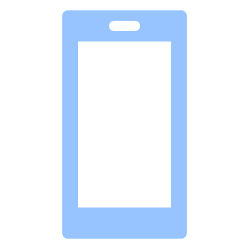 El portal de EVV 
Los Consumidores y los Representantes utilizarán el Portal de EVV para ver, aprobar y presentar las horas trabajadas de sus PCA a Tempus FI para que se les paguen. 
Los PCA también pueden acceder al Portal de EVV para ver su planilla de horas trabajadas, crear turnos manualmente y requerir PTO, o tiempo libre pagado.
El Portal de EVV es un sitio web que puede verse en cualquier dispositivo que tenga acceso a internet y un navegador, tal como una computadora, un teléfono inteligente o una tableta.
2
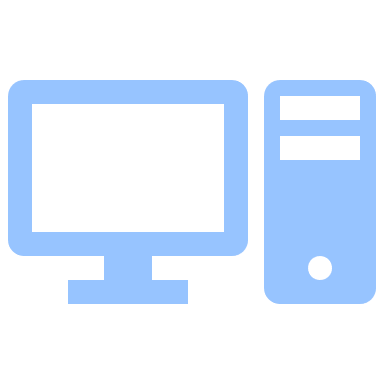 MassHealth le pide, por favor, que espere hasta el final de la presentación para darnos sus comentarios.
Este es un ejemplo de cómo funcionará el sistema de EVV:
Nota: El cambio a la EVV no modifica los servicios ni el cronograma del PCA de John. 

Además, el PCA de John no necesita marcar el inicio y la finalización de cada actividad de la vida diaria (ADL); necesita marcar solamente la llegada cuando comienza su turno y la salida cuando termina su turno.
MassHealth le pide, por favor, que espere hasta el final de la presentación para darnos sus comentarios.
¿Qué información verifica el sistema de EVV?
Para cumplir con los requisitos federales, el sistema de EVV verificará de manera electrónica determinadas partes de cada visita del PCA, como:
El nombre del Consumidor;
El nombre del PCA;
La fecha de la visita;
El horario de inicio y de finalización de la visita;
El lugar de la visita. 
En el sistema de EVV, la ubicación del PCA solo se marcará como “Hogar” o “Comunidad”. 
El sistema de EVV mostrará “Hogar” si el PCA marca la llegada o la salida en el hogar del Consumidor. El sistema de EVV mostrará “Comunidad” si el PCA marca la llegada o la salida en un lugar que no sea el hogar del Consumidor.
La ubicación del PCA se verificará solamente a la hora exacta de llegada y de salida de cada visita.
El sistema de EVV nunca verificará la ubicación de un PCA en ningún otro momento.
MassHealth le pide, por favor, que espere hasta el final de la presentación para darnos sus comentarios.
¿Qué información verifica el sistema de EVV? (Continuación)
Nota: Como el sistema de EVV debe verificar todas las visitas, los Consumidores no pueden ingresar con anticipación en el cronograma de su PCA en el sistema de EVV. 
Será necesario que los PCA marquen el inicio y la finalización de cada turno.
Si un PCA olvida marcar la llegada y la salida, o si surge un inconveniente (por ejemplo, si el teléfono de un PCA no funciona), el PCA o el Consumidor puede crear un turno manualmente en el Portal de EVV. 
Los Consumidores y los PCA obtendrán más información sobre este proceso cuando reciban la capacitación sobre la EVV que les brindará Tempus.
MassHealth le pide, por favor, que espere hasta el final de la presentación para darnos sus comentarios.
Exenciones de la EVV
MassHealth le pide, por favor, que espere hasta el final de la presentación para darnos sus comentarios.
¿Deberé usar la EVV?
Se exigirá que la mayoría de los Consumidores y los PCA usen el sistema de EVV. 
Sin embargo, hay dos grupos de personas que están “exentas” de usar la EVV. Si usted está exento de usar la EVV, significa que NO debe usar el sistema de EVV.
Exención por convivencia (Live-In Exemption): No se exigirá que los Consumidores y los PCA que vivan en el mismo hogar de manera permanente o por “períodos de tiempo prolongado” utilicen la EVV juntos. 
Nota: La exención por convivencia se aplica solo a un determinado par de Consumidor/PCA. Por ejemplo, si usted es un PCA que convive de tiempo completo con un Consumidor, es posible que no deba usar la EVV para ese Consumidor. Sin embargo, si usted también trabaja para un segundo Consumidor que vive en un hogar diferente, deberá usar la EVV para ese Consumidor.
Exención por seguridad (Safety Exemption): No se exige que los Consumidores ni los PCA utilicen la EVV si usar el sistema podría causar un problema de seguridad. Por ejemplo, algunas víctimas de violencia doméstica o de acoso no pueden usar un dispositivo inteligente con servicios de ubicación o GPS.
Usted recibirá más información sobre las exenciones cuando le llegue su Paquete de incorporación a la EVV.
MassHealth le pide, por favor, que espere hasta el final de la presentación para darnos sus comentarios.
Dispositivos para la EVV
MassHealth le pide, por favor, que espere hasta el final de la presentación para darnos sus comentarios.
¿Qué sucede si no tengo un dispositivo inteligente o una computadora para la EVV?
Recuerde que, para usar la EVV:
Los PCA necesitarán un dispositivo inteligente, como un teléfono inteligente o una tableta, para usar la aplicación de EVV.
Los Consumidores necesitarán cualquier dispositivo que tenga navegador web, como una computadora portátil, una de escritorio, un teléfono inteligente o una tableta, para usar el sitio web del Portal de EVV.
MassHealth espera que la mayoría de los Consumidores y los PCA usen su propio dispositivo con EVV.
Sin embargo, durante la implementación de la EVV, MassHealth proporcionará un vale para un dispositivo inteligente básico a todos los Consumidores o los PCA que no tengan acceso a un dispositivo inteligente o que no deseen usar su dispositivo personal para la EVV. 
Cuando le toque empezar a usar la EVV, usted recibirá más información de Tempus FI sobre los dispositivos.
Los Consumidores y los PCA NO están obligados a requerir un dispositivo de MassHealth.
Si usted tiene su propio dispositivo y quiere usarlo con la EVV, está perfectamente bien.
MassHealth le pide, por favor, que espere hasta el final de la presentación para darnos sus comentarios.
¿Qué sucede si no tengo acceso a internet?
Si un PCA no tiene internet (o un plan de datos) para usar la aplicación de EVV en su dispositivo inteligente, igualmente usará la aplicación de EVV para marcar la llegada y la salida en cada turno.
Al final del período de pago, el PCA tendrá que ir a algún lugar donde tenga acceso a internet, que podría ser una biblioteca, una tienda, un café u otro lugar con señal de wifi gratuita. 
Una vez que se haya conectado a internet, la aplicación de EVV cargará automáticamente las visitas del PCA en el sistema de EVV, de modo que el Consumidor pueda verlas y aprobarlas.

Si el Consumidor no tiene internet o un plan de datos para acceder al sitio web del Portal de EVV, deberá comunicarse con su Agencia de Supervisión de Cuidados Personales (PCM).
La Agencia de PCM conversará con el Consumidor acerca de las opciones disponibles y colaborará para encontrar la manera de que el Consumidor tenga acceso al Portal de EVV.
Esta es una situación que MassHealth supervisará cuidadosamente cuando los Consumidores empiecen a usar la EVV.
MassHealth le pide, por favor, que espere hasta el final de la presentación para darnos sus comentarios.
Capacitación en EVV
MassHealth le pide, por favor, que espere hasta el final de la presentación para darnos sus comentarios.
¿Me capacitarán para saber usar la EVV?
Todos los Consumidores y los PCA recibirán capacitación antes de que empiecen a usar el sistema de EVV. 
Tempus FI le brindará la capacitación aproximadamente 6 semanas antes de que a usted le toque empezar a usar la EVV.
Tempus FI ofrecerá distintos tipos de capacitación. Usted podrá elegir qué tipo de capacitación le resulta mejor. La capacitación en EVV se ofrecerá en línea y en vivo, en línea a su propio ritmo y presencial.  
La capacitación en EVV está a disposición de todos los PCA, a quienes se les pagará una hora y media después de terminar su capacitación.
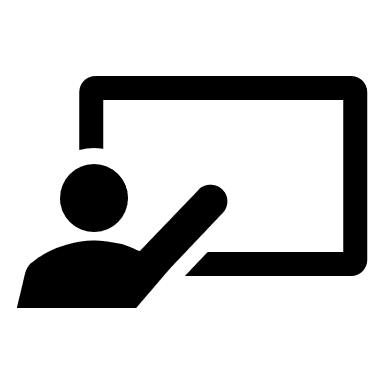 MassHealth le pide, por favor, que espere hasta el final de la presentación para darnos sus comentarios.
Cumplimiento
MassHealth le pide, por favor, que espere hasta el final de la presentación para darnos sus comentarios.
Incumplimiento del uso de la EVV
Ocasiones en que no se usa la EVV (incumplimiento)

Las ocasiones en que no se usa la EVV se tendrán en cuenta para evaluar el cumplimiento del Consumidor.

El incumplimiento del uso de la EVV es la acción por la cual un Consumidor presenta una planilla en papel o una eTimesheet en lugar de aprobar las planillas de horas trabajadas o de ingresar manualmente el horario del PCA en el Portal de EVV.

El contador de incumplimiento del uso de la EVV se reinicia después de cinco períodos de pago consecutivos en los que se use apropiadamente el sistema de EVV.

Para los consumidores que aún no están haciendo la prueba piloto, este proceso comienza en su fecha programada para empezar a usar la EVV.
Cumplimiento de la EVV: Seguimiento de las ocasiones en que no se usa (NU)
Para alentar a usar la EVV, podemos implementar medidas adicionales para:
Comentar la importancia de usar el sistema de EVV.
Comentar las consecuencias de no usar el sistema de EVV.
Comentar cómo pueden cambiar los servicios si los Consumidores son derivados a otro programa de MassHealth.
¿Qué es el Acuerdo de uso de la EVV?
Los Consumidores cuya Autorización previa (PA) esté cancelada o con notificación para su cancelación debido al incumplimiento del uso de la EVV tendrán la oportunidad de acceder o de continuar accediendo a los servicios del Programa de PCA en el futuro firmando un "Formulario de Acuerdo de uso de la EVV". 
La continuidad de la participación en el Programa de PCA está supeditada al uso inmediato del sistema de EVV por parte del Consumidor.
Después de firmar el Acuerdo, los Consumidores quedarán a prueba y deberán usar la EVV durante los cinco períodos de pago siguientes (cuando reciban servicios de PCA). 
Si los Consumidores no usan la EVV, se notificará nuevamente a MassHealth para la cancelación de la PA. 
Después de 5 períodos de pago con cumplimiento de la EVV (cuando reciban servicios de PCA), se levantará el período de prueba.
Los Consumidores tienen tiempo de apelar la decisión de MassHealth de cancelar una PA hasta 60 días después de la fecha de notificación de la cancelación.
MassHealth le pide, por favor, que espere hasta el final de la presentación para darnos sus comentarios.
Roles y responsabilidades
Agencias de PCM o planes de SCO y One Care
Las Agencias de PCM llevan un registro de incumplimiento (actualizado semanalmente).
Realizan llamadas telefónicas semanales a los Consumidores que no usan el sistema de EVV para presentar sus planillas de horas trabajadas.
Siguen procedimientos estándar (no se puede contactar, Representante, EVV).
Reciben y mantienen los formularios de Acuerdo de uso de la EVV.
Consumidores 
Se registran para la EVV y asistir a capacitaciones, si es necesario. 
Revisan y aprueban el horario en el Portal de EVV.
Instruyen a los PCA respecto de la EVV y, si es necesario, ingresan manualmente el horario de los PCA en el Portal de EVV.
PCA
Se registran para la EVV.
Descargan la aplicación
Marcan la entrada y la salida de cada turno usando el sistema de EVV.
Ingresan el PTO en el UCP.
Roles y responsabilidades (Continuación)
Tempus 
Envía comunicaciones de Everbridge a los Consumidores que no cumplen.
Se comunica con los PCA que no cumplen.
Envía una carta al Consumidor sobre el incumplimiento del uso de la EVV (Advertencia).
Informa a MassHealth de las comunicaciones enviadas a cada PCA (correos electrónicos, llamadas), detallando el contenido y los resultados. 
Genera informes de la EVV para las Agencias de PCM y los planes de IC. 
MassHealth
Monitorea las actividades. 
Cancela la PA del Programa de PCA para los Consumidores y los PCA. 
Comité de Cumplimiento de la EVV.
Pasos siguientes
MassHealth le pide, por favor, que espere hasta el final de la presentación para darnos sus comentarios.
¿Hay algo que deba hacer ya mismo?
Actualice hoy mismo su información de contacto para Tempus FI.
Visite evvweb.tempusunlimited.org y siga las instrucciones de la página.
Todos los Consumidores, los Representantes y los PCA deben asegurarse de que Tempus FI tenga su información de contacto actual. Esto incluye su:
Dirección del domicilio
Dirección postal
Número de teléfono
Dirección de correo electrónico
Visite evvweb.tempusunlimited.org para actualizar su información de contacto. 
Después de que usted confirme que Tempus tiene su información de contacto actualizada, no debe hacer nada más hasta que reciba su Paquete de incorporación a la EVV. 
Tempus FI le enviará su Paquete de incorporación a la EVV aproximadamente dos meses antes de que le toque empezar a usar la EVV.
MassHealth le pide, por favor, que espere hasta el final de la presentación para darnos sus comentarios.
¿Cómo puedo informarme más?
Visite tempusunlimited.org/EVV 
para informarse más sobre la EVV.
Si usted desea obtener más información sobre la EVV, puede:
Visitar tempusunlimited.org/EVV.
Comunicarse con su Agencia de Supervisión de Cuidados Personales (PCM) y hablar con su instructor de destrezas.
Estar pendiente de las Sesiones públicas para escuchar comentarios de MassHealth visitando www.mass.gov/info-details/learn-about-evv-for-consumer-directed-programs.
Por favor, todavía no llame a Tempus FI para preguntar sobre la EVV.
En cambio, visite el sitio web de Tempus sobre la EVV en tempusunlimited.org/EVV o comuníquese con su Agencia de PCM.
MassHealth le pide, por favor, que espere hasta el final de la presentación para darnos sus comentarios.
Breve resumen
MassHealth le pide, por favor, que espere hasta el final de la presentación para darnos sus comentarios.
Breve resumen
Hoy conversamos sobre la “Verificación Electrónica de Visitas”, o EVV. La EVV es un nuevo sistema de planillas de horas trabajadas que el Programa de PCA de MassHealth está poniendo en práctica actualmente.
Entre los puntos clave están:
Los PCA usarán la aplicación de EVV para marcar la llegada y la salida de cada turno. Los Consumidores y los Representantes utilizarán el Portal de EVV para ver, aprobar y presentar las planillas de horas trabajadas de sus PCA a Tempus FI.
La mayoría de los Consumidores y los PCA deberán empezar a usar la EVV en algún momento entre principios de 2024 y finales de 2025.
Si usted debe usar la EVV, esta reemplazará su planilla actual.
Aproximadamente dos meses antes de que le toque usar la EVV, usted recibirá un Paquete de incorporación a la EVV de Tempus FI por correo postal. Este paquete contendrá información importante e instrucciones que usted deberá seguir.
Asegúrese de que Tempus FI tenga su información de contacto correcta. Visite evvweb.tempusunlimited.org para actualizar su información de contacto para Tempus.
Si usted desea obtener más información, puede:
Descargar una copia de esta presentación en mass.gov buscando “Notice of PCA Public Listening Session” (Aviso de sesión pública de PCA) y abriendo el resultado de la búsqueda para diciembre de 2023.
Visitetempusunlimited.org/EVV para informarse más sobre la EVV.
Comuníquese con su Agencia de PCM.
MassHealth le pide, por favor, que espere hasta el final de la presentación para darnos sus comentarios.
Recordatorio: Este es un ejemplo de cómo funcionará el sistema de EVV:
Nota: El cambio a la EVV no modifica los servicios ni el cronograma del PCA de John. 

Además, el PCA de John no necesita marcar el inicio y la finalización de cada actividad de la vida diaria (ADL); necesita marcar solamente la llegada cuando comienza su turno y la salida cuando termina su turno.
MassHealth le pide, por favor, que espere hasta el final de la presentación para darnos sus comentarios.
Comentarios públicos
MassHealth le pide, por favor, que espere hasta el final de la presentación para darnos sus comentarios.
¡MassHealth desea saber su opinión!
¿Tiene usted comentarios o sugerencias para MassHealth acerca de la EVV?
Recordatorios para hacer comentarios
Se dará prioridad a los comentarios en el siguiente orden:
Un representante de MassHealth leerá los comentarios enviados en la sección de comentarios.
Un representante de MassHealth llamará a las personas que estén usando la función “raise hand” (levantar la mano).
Los asistentes podrán quitar la función de silenciado y brindar opiniones.
Durante las Sesiones públicas para escuchar comentarios, MassHealth responderá a los comentarios. Por favor, use la función “raise hand” (levantar la mano) y espere a que un representante de MassHealth lo llame por su nombre. Por favor, mencione cuál es su papel como parte interesada antes de compartir su comentario o pregunta.
Si el tiempo no nos alcanza y no llegamos a tratar su pregunta, MassHealth acepta comentarios en cualquier momento en PCAfeedback@mass.gov.
¡Muchas gracias!
Se pueden enviar comentarios adicionales a MassHealth por correo electrónico a:

PCAfeedback@mass.gov
Visite tempusunlimited.org/EVV para informarse más sobre la EVV.